Нервная система
Нервная система
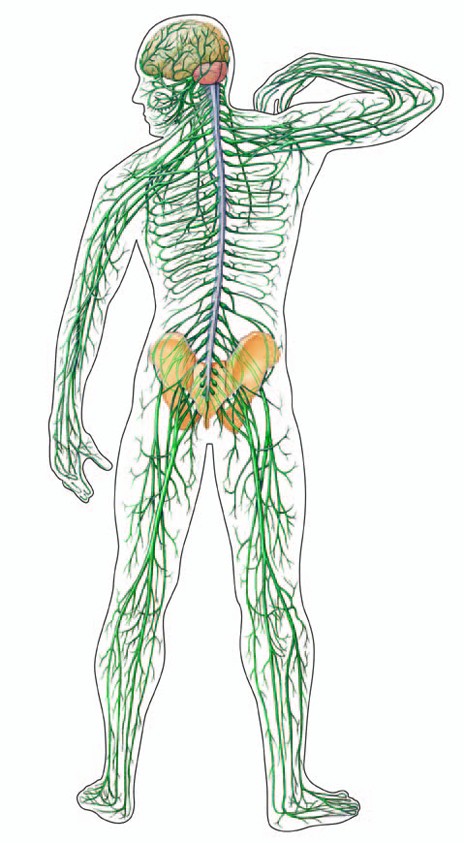 Всё тело человека пронизано нервами, несущими информацию от его частей к мозгу и обратно.
Строение нервной системы
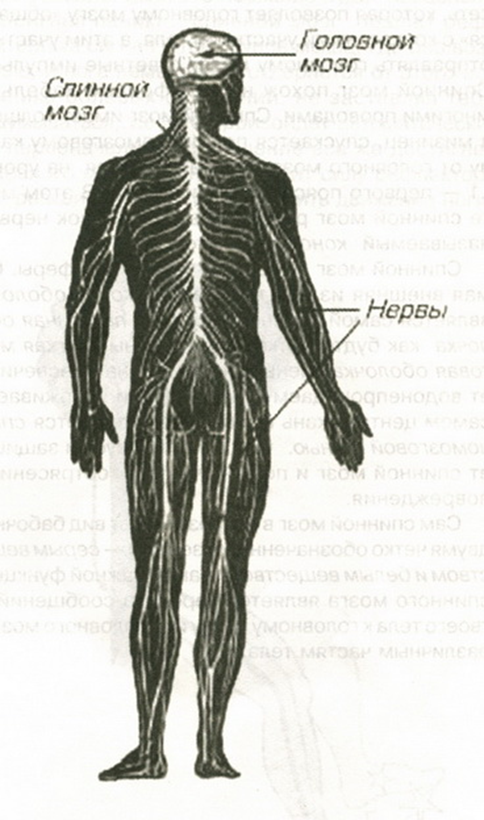 Нервная система состоит из
Головного мозга
Спинного мозга
Нервов
Головной мозг
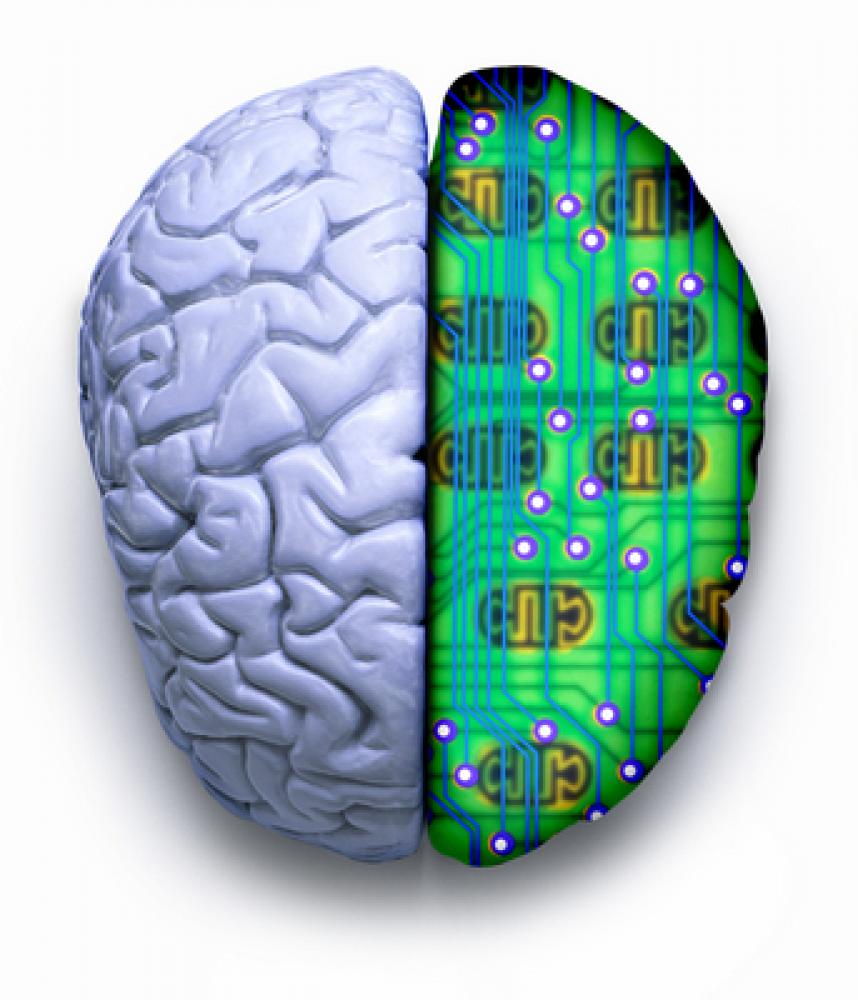 Мозг похож на мощный компьютер. Он принимает самые разнообразные сигналы — звуки, запахи, изображения, распознает и обрабатывает их. Мозг хранит в памяти разные сведения.
Отделы головного мозга
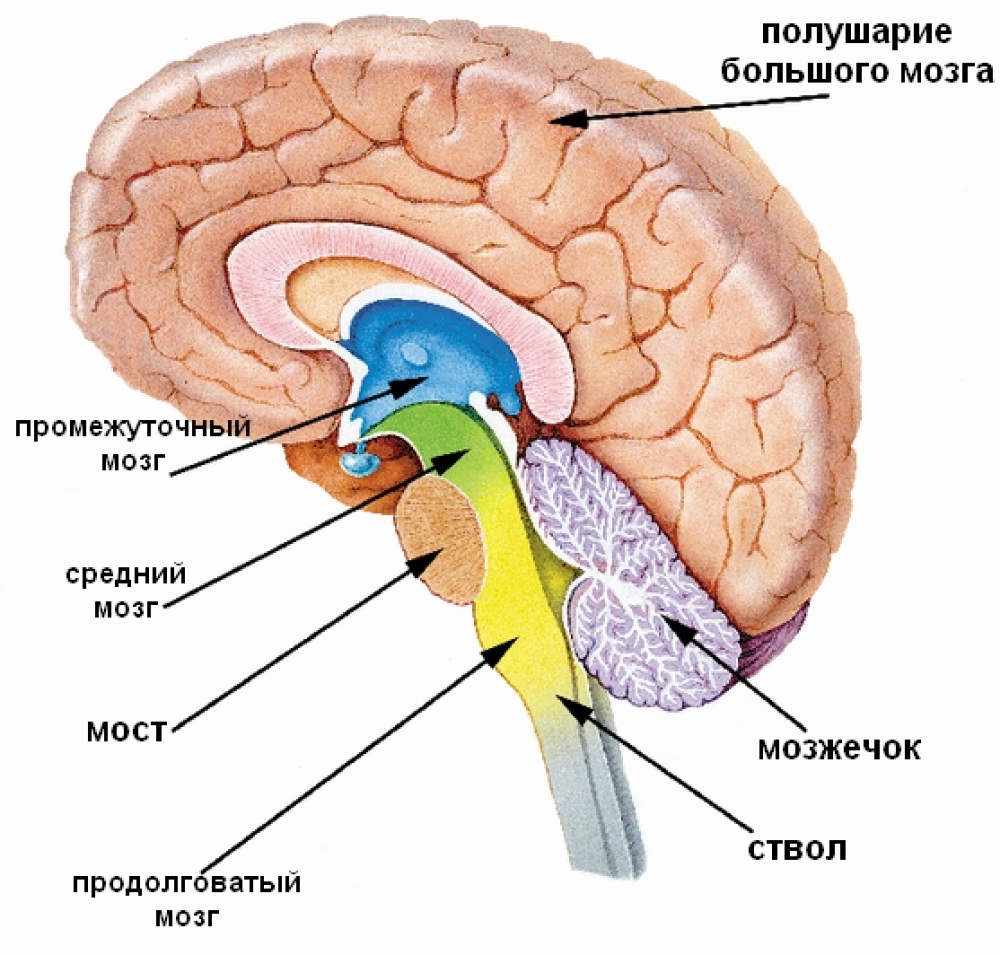 Спинной мозг
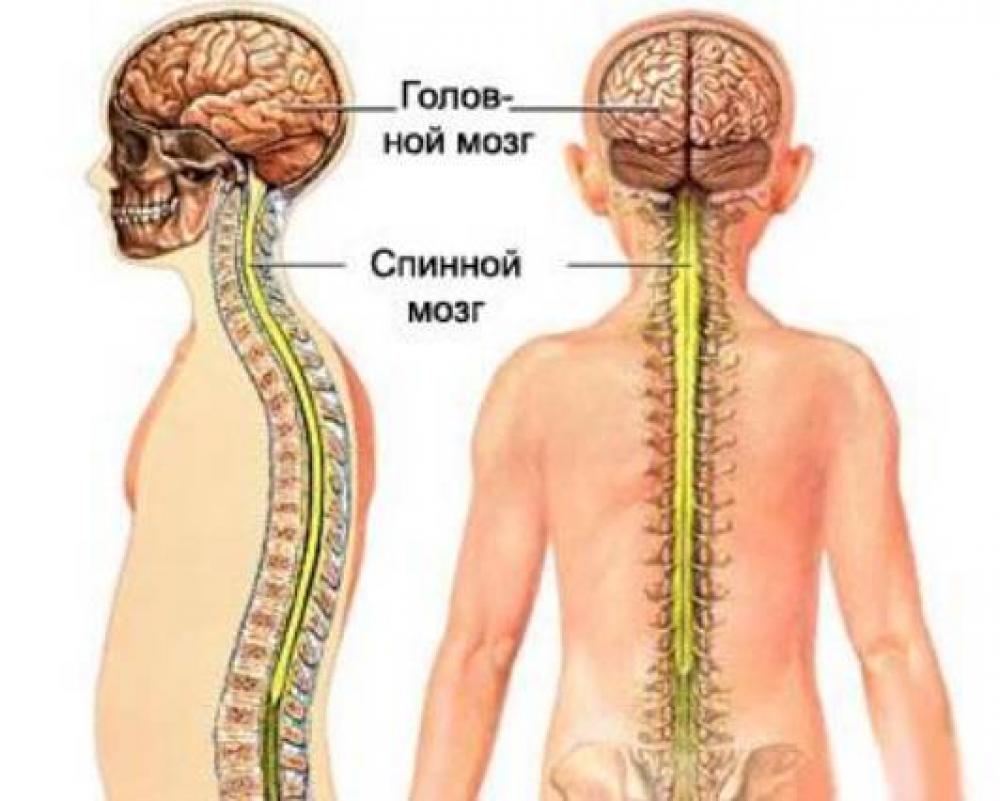 Спинной мозг защищен костями позвоночника, и из промежутков между позвонками выходит 31 пара спинномозговых нервов.
Строение спинного мозга
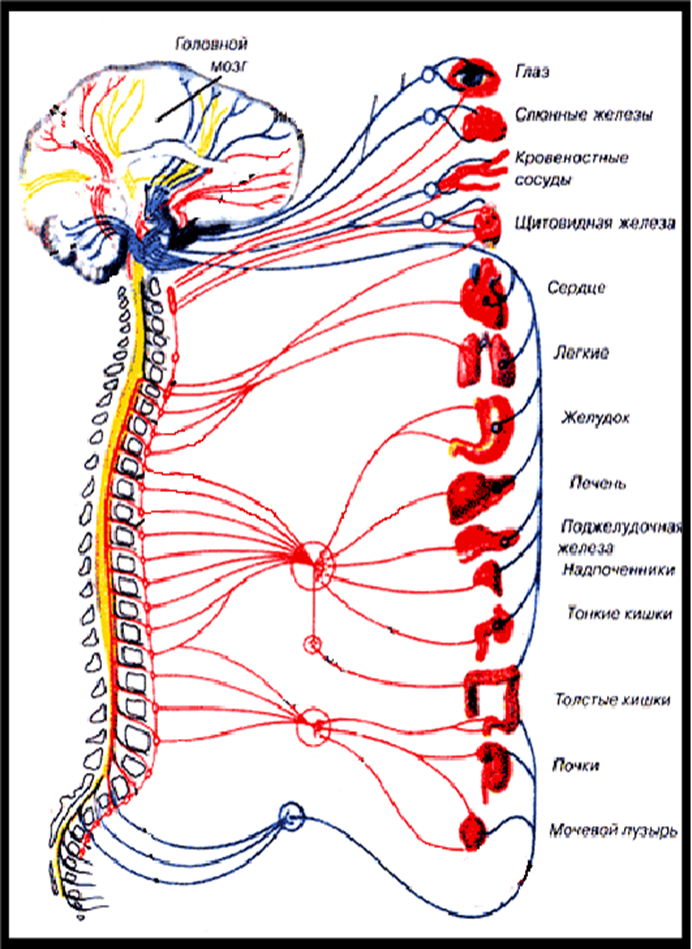 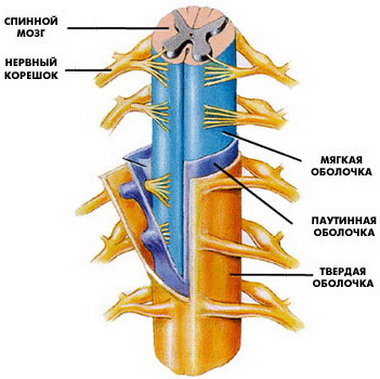 Нервы
Нервы — это проводящие пути, по которым клетки головного и спинного мозга передают свои команды разным органам тела.
Нервные клетки – нейроны.
Нейроны – самые длинные клетки нашего тела. Они находятся в спинном мозге, они посылают свои отростки к пальцам ног. Их длина – 1 м 20 см
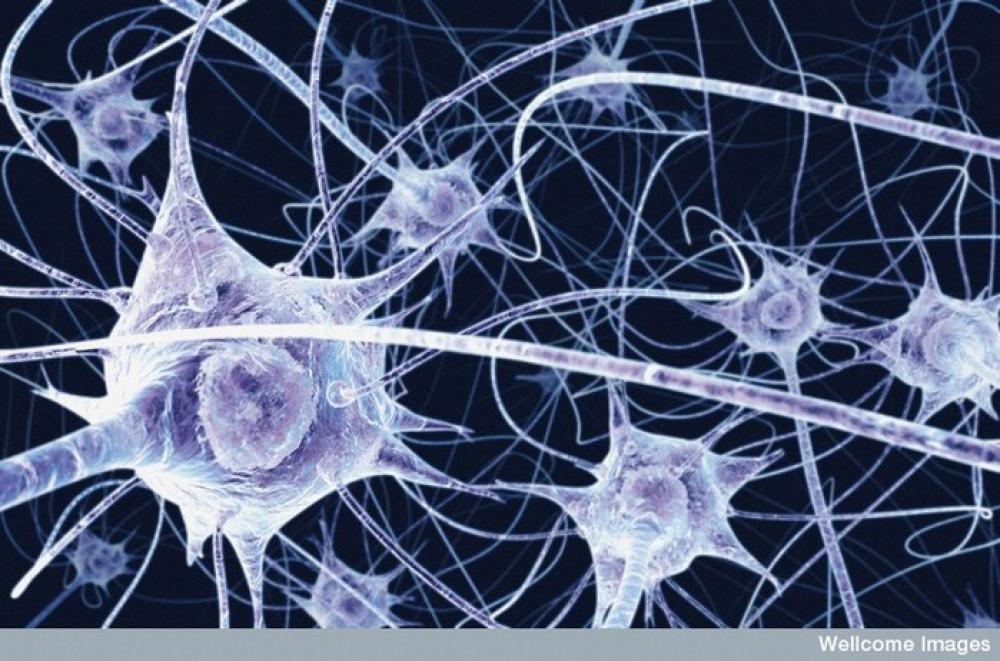